Chap. 7. Préparer et suivre les actions de formation
Problématique
La formation professionnelle est une obligation pour l’employeur. 
Elle est essentielle pour l’entreprise car elle lui permet :
de développer les compétences du personnel et donc les performances de la société ;
d’adapter les salariés aux évolutions techniques, sociales 
    et économiques.
Elle est importante pour le salarié car elle lui permet :
de s'adapter aux besoins et aux évolutions dans l'entreprise en maintenant son employabilité ;
d’évoluer, de progresser, d’obtenir une promotion ; 
de se reconvertir pour celui qui souhaitent changer d'entreprise, de métier ou tenter l’expérience entrepreneuriale.
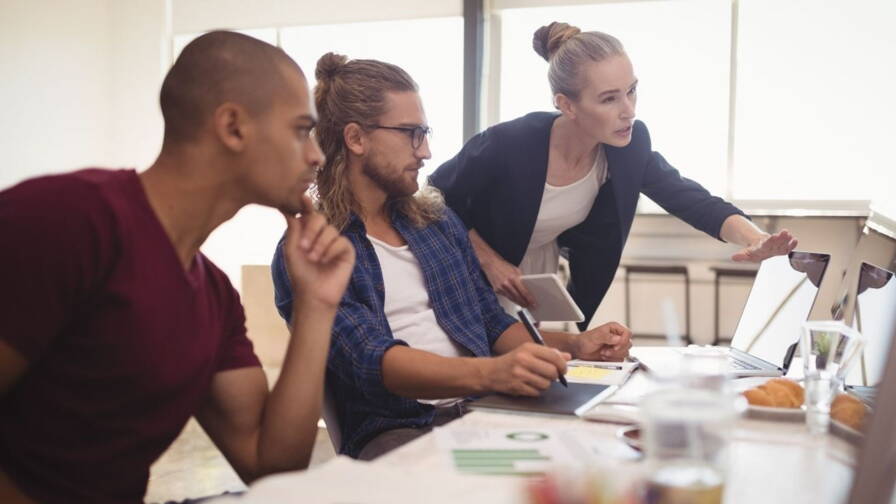 Chap. 7. Préparer et suivre les actions de formation
Problématique
De nombreux dispositifs, à l’initiative de l’employeur ou du salarié, 
permettent de mettre en œuvre des formations professionnelles en liens avec les besoins exprimés par la société ou par le salarié